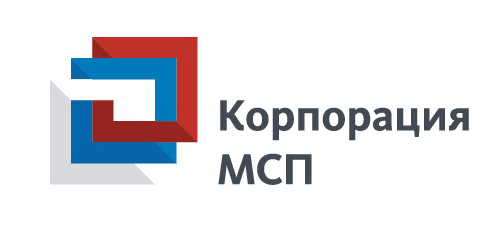 Финансовая поддержка субъектов МСП
Москва, 2017 г.
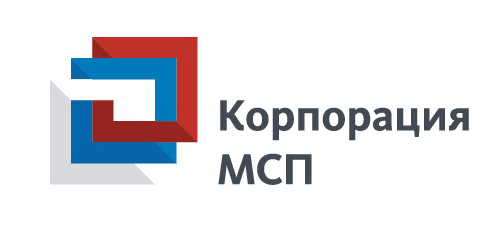 О Корпорации
АО «Федеральная корпорация по развитию малого и среднего предпринимательства»
Осуществляет деятельность в соответствии с Федеральным законом от 24.07.07 №209-ФЗ «О развитии малого и среднего предпринимательства в Российской Федерации»
Акционерами Корпорации являются Российская Федерация (в лице Федерального агентства по управлению государственным имуществом) и государственная корпорация «Банк развития и внешнеэкономической деятельности (Внешэкономбанк)»
Акционерное общество «Российский Банк поддержки малого и среднего предпринимательства»  (АО «МСП Банк») является дочерним обществом Корпорации   
Корпорация обеспечивает исполнение обязательств, принятых на себя АО «НДКО «АКГ»
Ключевые факты
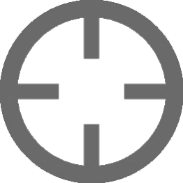 Корпорация – институт развития в сфере малого и среднего предпринимательства
Миссия
2
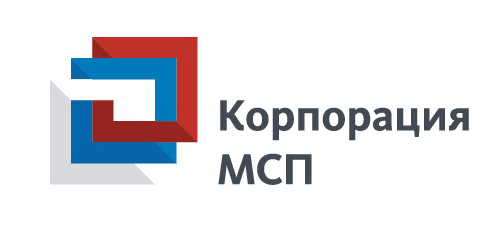 Корпорация в цифрах гарантийной поддержки (на 10.10.2017)
Гарантийная поддержка*
Партнерская сеть
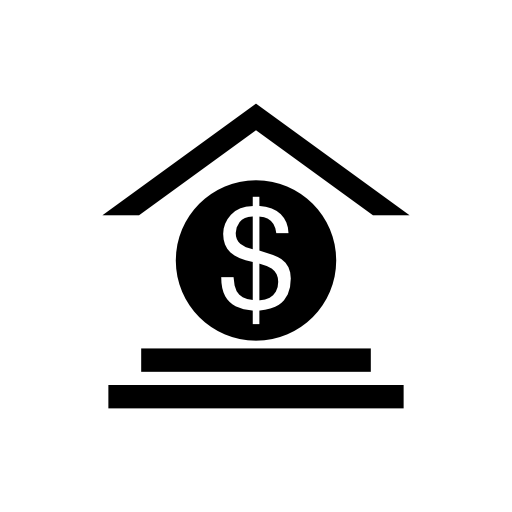 150
млрд рублей
банков-партнеров
и уполномоченных банков
60
₽
9,3
тыс.
Банк
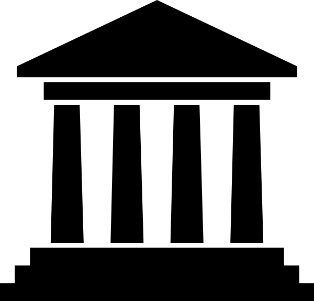 региональных гарантийных организации
83
192 
млрд рублей
РГО
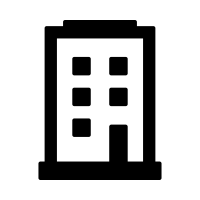 лизинговых компании
(в рамках «пилотного» проекта)
российских и международных институтов развития
4
7
20,5 
тыс.
Лизинг 
и институты развития
3
*Без показателей АО «МСП Банк»
Объем 
гарантийной поддержки
Количество выданных гарантий и поручительств
Объем кредитной поддержки 
с гарантией
Новых рабочих мест
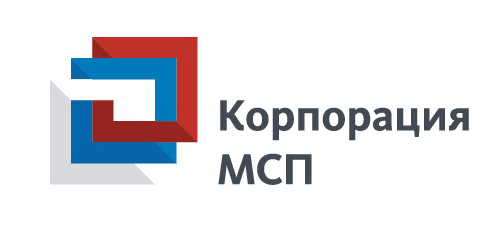 Многоканальная система гарантийных продуктов Национальной Гарантийной Системы
НГС: Целевая трехуровневая модель оказания гарантийной поддержки субъектам МСП 
и объектам инфраструктуры поддержки субъектов МСП
Банковские каналы
Небанковские каналы
Прямые каналы
Банковские каналы
Небанковские каналы
Банковские каналы
Небанковские каналы
4
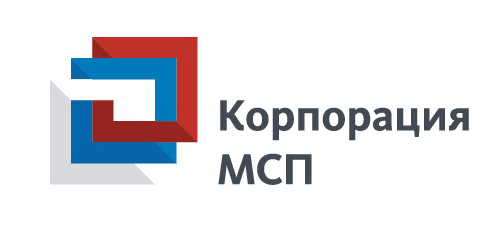 1. Механизм гарантийной поддержки КорпорацииПредоставление независимых гарантий Корпорации для обеспечения кредитов субъектов МСП в банках-партнерах и организациях-партнерах
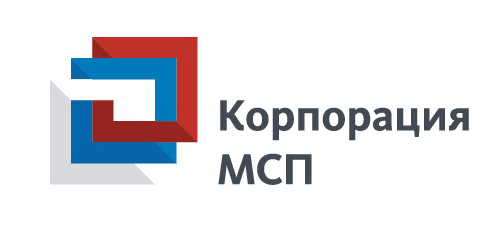 Базовые требования к потенциальному заемщику
Соответствие требованиям по структуре уставного (складочного) капитала (паевого фонда)
1
Соответствие требованиям ст.4 Федерального закона №209-ФЗ
Не более 2 млрд рублей
Выручка
Не более 250 человек
Персонал
Любые виды предпринимательской деятельности
2
Поддержка НЕ оказывается
3
Регистрация бизнеса на территории Российской Федерации
Игорный бизнес;
Производство и реализация подакцизных товаров (ст. 181 НК РФ); 
Добыча и реализация полезных ископаемых                  (ст. 337 НК РФ); 
Участники соглашений о разделе продукции; 
Кредитные организации;
Страховые организации;
Инвестиционные фонды; 
Негосударственные пенсионные фонды;
Профессиональные участники рынка ценных бумаг; 
Ломбарды.
4
Отсутствие отрицательной кредитной истории по кредитам с гарантией Корпорации
i
i
5
Отсутствие просроченной задолженности по налогам, сборам и т.п.
6
Не применяются процедуры несостоятельности (банкротства)
6
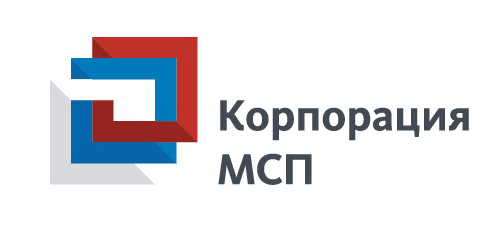 Что такое независимая гарантия Корпорации?
Схема взаимодействия
Независимая гарантия Корпорации
Оформленная в соответствии с требованиями действующего законодательства Российской Федерации независимая гарантия, в соответствии с которой Корпорация обязывается перед Банком/Организацией-партнером отвечать за исполнение субъектом МСП (Принципалом) его обязательств по кредитному договору
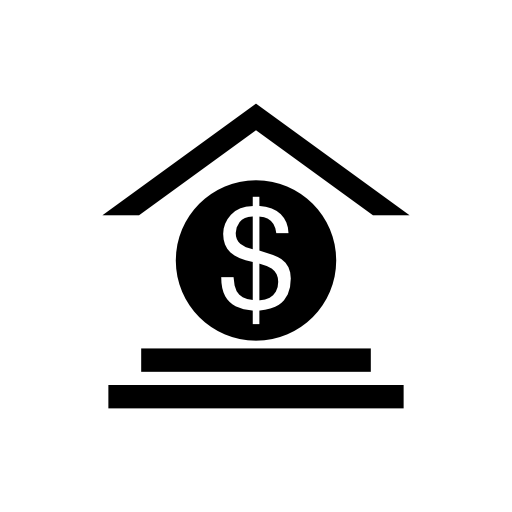 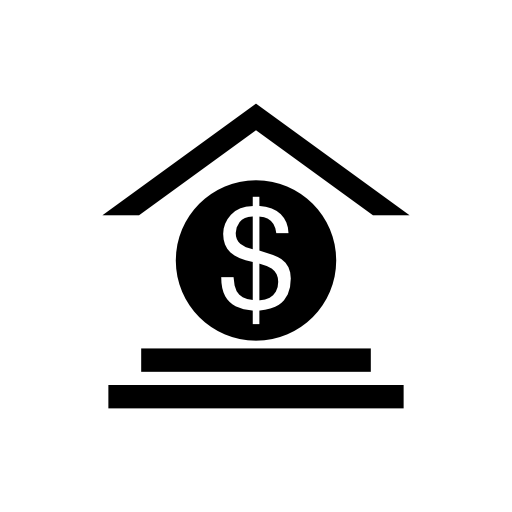 ₽
₽
С участием Региональной гарантийной организации – до 75% от суммы кредита
Без участия Региональной гарантийной организации – 50% от суммы кредита (кроме гарантии для исполнения контрактов)
Региональная гарантийная организация
(поручитель)
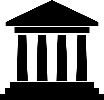 Поручительство
П
Банк-партнер/ Организация-партнер
(бенефициар по гарантии Корпорации)
Банк-партнер/ Организация-партнер
(бенефициар по гарантии Корпорации)
Субъект МСП
(заемщик, принципал 
по гарантии Корпорации)
РГО
Субъект МСП
(заемщик, принципал 
по гарантии Корпорации)
Залог
Залог
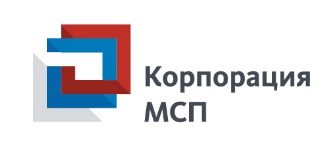 Гарант
Гарантия
Г
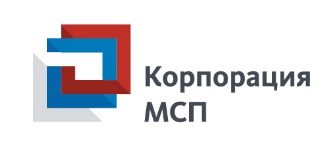 Гарант
Кредит
Кредит
Гарантия
Г
Независимая гарантия в размере:
До 50% суммы обязательств по кредиту (основной долг)
До 70% от суммы гарантии исполнения контракта, суммы кредита на исполнение контракта
Г
50-70%* суммы кредита
Поручительство РГО за исполнение МСП обязательств в рамках собственного лимита РГО
П
+
Г
=
П
Независимая гарантия Корпорации на часть непокрытой поручительством РГО суммы кредита
Г
* до 75% от суммы кредита - при регистрации субъекта МСП в регионах Дальневосточного федерального округа или на территории моногородов.
7
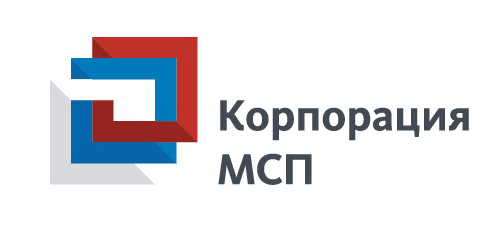 Гарантия для обеспечения лизинговых обязательств субъектов МСП
Схема взаимодействия
Целевое назначение гарантии
Обеспечение исполнения части обязательств субъекта МСП - лизингополучателя по договору лизинга, заключаемого с Организацией-партнером (лизингодателем).

Предметом лизинга может выступать оборудование и крупный рогатый скот специализированных мясных пород, выращенный в Российской Федерации в целях разведения.
Оборудование, КРС
Субъект МСП
(заемщик, принципал 
по гарантии Корпорации)
Поставщик оборудования или КРС
Организация-партнер
Лизинговая компания
(бенефициар по гарантии Корпорации)
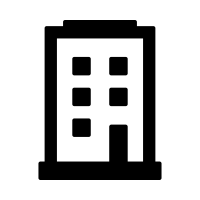 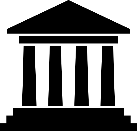 А
Авансовый платеж
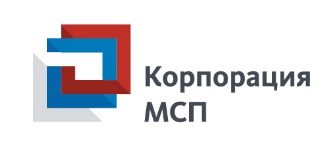 Гарант
Гарантия
Г
Авансовый платеж по договору лизинга в размере:
до 20% балансовой (остаточной) стоимости предмета лизинга
Независимая гарантия в размере:
до 20% балансовой (остаточной) стоимости предмета лизинга
до 20 млн рублей
Г
А
8
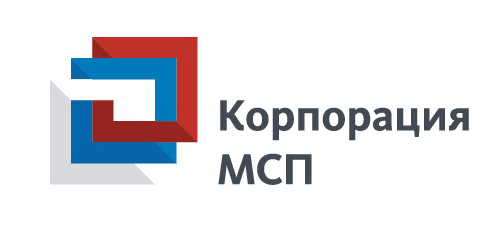 Преимущества независимой гарантии Корпорации для субъекта МСП
Что предлагает Корпорация своим клиентам
Какие возможности получают субъекты МСП
Возможность получения финансирования и развития своего бизнеса при отсутствии залогового обеспечения
Возможность развития своего бизнеса
Пониженные процентные ставки по кредитам и займам с гарантией Корпорации
Стоимость гарантии Корпорации в разы ниже стоимости страхования залога ТС (КАСКО)
Возможность снижения своих расходов
Линейка гарантийных продуктов учитывает практически все основные потребности субъектов МСП в гарантийной поддержке
Широкая линейка гарантийных продуктов
Отсутствуют специальные требования к обеспечению по кредитным сделкам
Отсутствует необходимость предоставления обеспечения по гарантиям
Стоимость гарантий на порядок ниже стоимости банковских гарантий у банков-партнеров
Возможность рассрочки уплаты вознаграждения Корпорации в течение всего срока действия гарантии
Возможность получения гарантии как по новым, так и по ранее заключенным кредитным договорам
Условия продуктов 
максимально адаптированы к специфике субъектов МСП
Все взаимодействие с Корпорацией по вопросу получения гарантии осуществляет банк-партнер
Банк-партнер самостоятельно соберет и направит в Корпорацию все необходимые документы для получения гарантии
Быстрое принятие решения о предоставлении гарантии (до 10 рабочих дней после предоставления в Корпорацию полного пакета документов)
Простые технологии предоставления гарантий
9
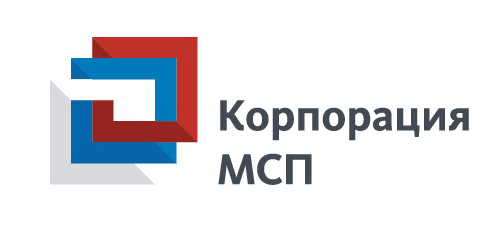 Целевое использование кредитов с независимой гарантией Корпорации
Условия
Продукты
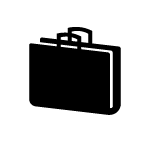 Основные продукты 
(для всех субъектов МСП)
Прямая гарантия для инвестиций
Прямая гарантия для обеспечения кредитов для неторгового сектора с целью пополнения оборотных средств
Прямая гарантия для микрофинансовых организаций
до 15 лет 
в зависимости от условий конкретного продукта
Срок гарантии
Продукты для участников государственных и муниципальных закупок (44-ФЗ и 223-ФЗ)
Прямая гарантия для обеспечения гарантии исполнения контракта
Прямая гарантия для обеспечения кредитов на исполнение контрактов
0,75% годовых 
от суммы гарантии за весь срок действия гарантии
Вознаграждение за гарантию
Единовременно / ежегодно / 1 раз в полгода / ежеквартально
Порядок уплаты вознаграждения
Продукты для застройщиков и компаний, осуществляющих создание индустриальных парков
Прямая гарантия для застройщиков
Прямая гарантия для обеспечения финансирования индустриальных парков
Прямая гарантия для обеспечения кредитов для неторгового сектора с целью пополнения оборотных средств
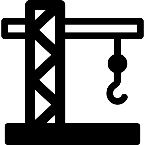 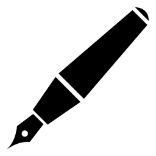 КРЕДИТ
до 50% от суммы кредита 

до 70% в рамках продуктов для участников государственных 
и муниципальных закупок 
и в рамках продукта «Согарантия»

до 75% в рамках продуктов «Согарантия для Дальнего Востока и моногородов» и 
«Согарантия для экспортеров»
Продукты для субъектов МСП, которым требуется изменить условия по действующим кредитным договорам
Прямая гарантия для обеспечения выданных кредитов
Сумма гарантии
i
Продукты для субъектов МСП, зарегистрированных на территории республики Крым и/или городе федерального значения Севастополь
Прямая гарантия для обеспечения кредитов предприятиям, зарегистрированным в Республике Крым и/или городе федерального значения Севастополь
КРЫМ И СЕВАСТОПОЛЬ
не требуется
Обеспечение
Продукты с участием региональных гарантийных организаций (РГО)
Контргарантия
Синдицированная гарантия
Прямая гарантия, выдаваемая совместно с поручительством РГО («Согарантия», «Согарантия для Дальнего Востока и моногородов» и «Согарантия для экспортеров»)
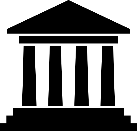 Более подробно условия гарантийных на официальном сайте Корпорации
10
РГО
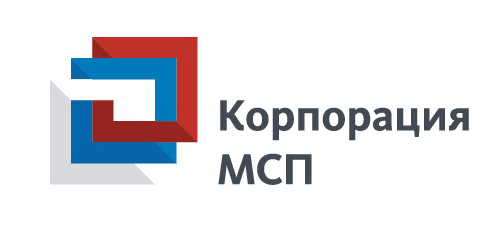 Технология предоставления гарантий участниками НГС.Стандартная процедура
Взаимодействие с участниками НГС по вопросу получения гарантии осуществляет Банк-партнер или Организация-партнер
Комплект документов для получения гарантии аналогичен комплекту документов для получения кредита (дополнительные документы не запрашиваются)
> 100 
млн руб. 

до 10 дней
25 - 100 
млн руб. 

до 5 дней
< 25 
млн руб.

до 3 дней
АО «МСП Банк»
РГО
Корпорация
11
Технология предоставления гарантий.«Корпоративный» канал
Ключевые требования к проектам для принятия на рассмотрение в рамках «корпоративного» канала:

Регистрация заявителя (инициатора проекта) на Портале Бизнес-навигатора МСП https://smbn.ru.
Сумма проекта более 200 млн рублей, сумма гарантии более 100 млн рублей.
Проект соответствует приоритетным отраслям, утвержденным в Программе стимулирования кредитования субъектов МСП.
Проект находится в высокой стадии проработки субъектом МСП (соответствует требованиям в чек листе и заполнена форма «Резюме проекта»).
Проект пользуется поддержкой областной администрации субъекта Российской Федерации и/или входит в список приоритетных проектов, реализуемых на территории субъекта.
Корпорация
Одновременное рассмотрение Проекта аккредитованными Банками
Принимает решение о предоставлении кредита
Заявка 
по каналам 
продаж поступает 
в Корпорацию
Принимает решение о сопровождении Проекта
Направляет пакет документов Клиента в аккредитованные Банки
Банк
Администрация региона/Заемщик/Организация партнер
Банк
Банк
Банк
12
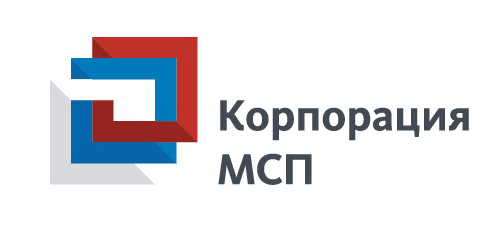 2. Программа стимулирования кредитования субъектов малого и среднего предпринимательства«ПРОГРАММА СТИМУЛИРОВАНИЯ КРЕДИТОВАНИЯ»
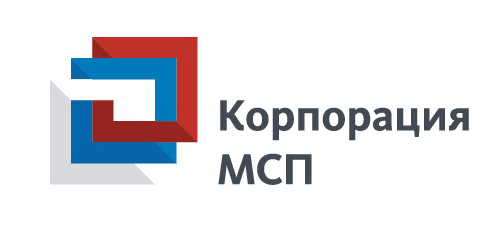 Условия Программы стимулирования кредитования и уполномоченные банки
Ключевые условия Программы стимулирования кредитования
Процентная ставка – 10,6% для субъектов малого предпринимательства, 9,6% - для субъектов среднего предпринимательства или для лизинговых компаний 
Срок льготного фондирования до 3 лет (срок кредита может превышать срок льготного фондирования)
Проекты приоритетных отраслей: 
Сельское хозяйство / предоставление услуг в этой области
Обрабатывающее производство, в т.ч. производство пищевых продуктов, первичная и последующая переработка с/х продуктов
Производство и распределение электроэнергии, газа и воды
Строительство, транспорт и связь
Внутренний туризм
Высокотехнологичные проекты
Деятельность в области здравоохранения
Сбор, обработка и утилизация отходов, в том числе отсортированных материалов, а также переработка металлических и неметаллических отходов, мусора и прочих предметов во вторичное сырье

Размер кредита: от 5 млн рублей  до 1 млрд рублей (общий кредитный лимит на заемщика - до 4 млрд рублей)
В рамках Программы стимулирования кредитования Корпорация взаимодействует 
с 45 уполномоченными банками
14
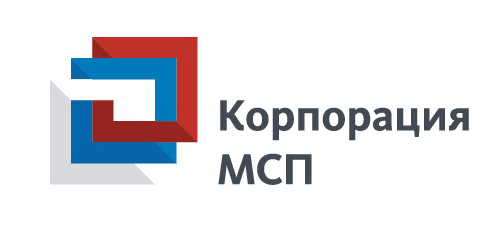 Программа стимулирования кредитования. Требования к проектам и заемщикам
15
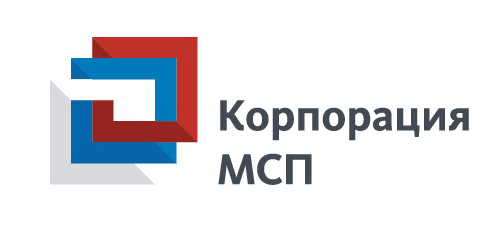 Порядок получения Уполномоченным банком кредитов Банка России
1
Уполномоченный Банк предоставляет кредиты Конечным заемщикам с учетом требований Программы. Уполномоченный Банк самостоятельно осуществляют проверку соответствия Проектов и Конечных заемщиков требованиям Программы.
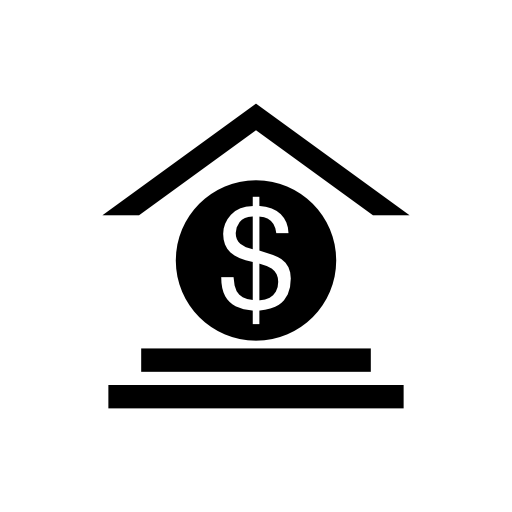 4
Уполномоченный Банк, предоставивший один либо несколько кредитов Конечным заемщикам, одновременно обращается в Банк России и Корпорацию с заявлениями на получение кредита Банка России и Поручительства Корпорации (с приложением необходимого комплекта документов).
Механизм получения кредитов Банка России аналогичен порядку, предусмотренному в Положении Банка России №312-П для получения кредитов, обеспеченных поручительствами.
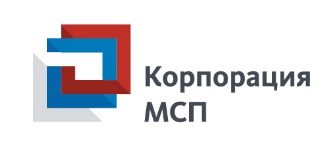 2
₽
Конечный заемщик
3
Корпорация осуществляет проверку документов и не позднее 4-го рабочего дня с даты фактического поступления Заявления в Корпорацию уведомляет Уполномоченный банк об одном из следующих решений:
о предоставлении Поручительства и направлении в Банк России подписанных со стороны Корпорации договоров поручительства;
об отказе в предоставлении Поручительства.
Дополнительно Корпорация направляет в Уполномоченный банк уведомление о размере вознаграждения, необходимого к уплате Банком Корпорации за предоставленное Поручительство.
2
6
3
Уполномоченный банк
1
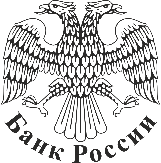 Корпорация в случае принятия положительного решения о предоставлении Поручительства направляет в Банк России подписанные со стороны Корпорации договоры поручительства.
4
5
Банк России, в случае принятия Корпорацией положительного решения о предоставлении Поручительства, предоставляет кредит Уполномоченному банку в сроки, указанные в Заявлении на предоставление кредита (в Заявлении должна быть указана дата предоставления кредита Банка России, наступающая не раньше, чем через 5 рабочих и позднее, чем через 10 рабочих дней с даты фактического поступления Заявления в Корпорацию).
5
Уполномоченный банк в течение 3-х рабочих дней с даты получения уведомления о размере вознаграждения осуществляет оплату вознаграждения.
6
16
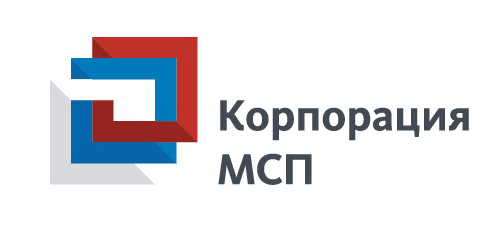 Особенности получения кредитов Банка России при кредитовании лизинговых компаний
1.1
Уполномоченный Банк предоставляет кредиты Лизинговой компании с учетом требований Программы. Уполномоченный Банк самостоятельно осуществляют проверку соответствия Проектов и Лизинговых компаний требованиям Программы.
Лизинговая компания приобретает имущество для оказания услуг финансовой аренды субъектам МСП .
1.2
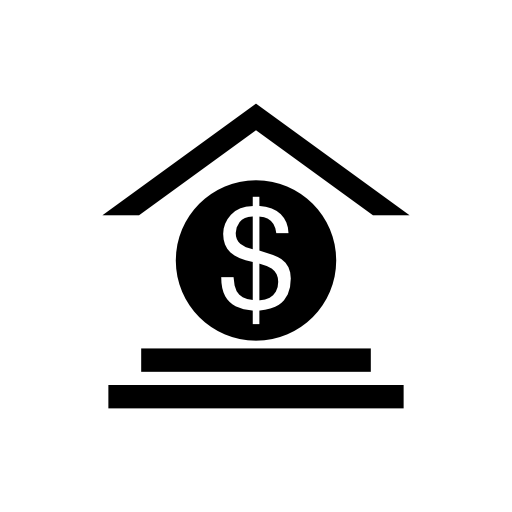 4
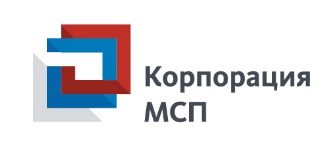 Уполномоченный Банк, предоставивший один либо несколько кредитов Лизинговой компании, одновременно обращается в Банк России и Корпорацию с заявлениями на получение кредита Банка России и Поручительства Корпорации (с приложением необходимого комплекта документов).
Механизм получения кредитов Банка России аналогичен порядку, предусмотренному в Положении Банка России №312-П для получения кредитов, обеспеченных поручительствами.
₽
Субъект МСП - лизингополучатель
2
3
2
6
Корпорация осуществляет проверку документов и не позднее 4-го рабочего дня с даты фактического поступления Заявления в Корпорацию уведомляет Уполномоченный банк об одном из следующих решений:
о предоставлении Поручительства и направлении в Банк России подписанных со стороны Корпорации договоров поручительства;
об отказе в предоставлении Поручительства.
Дополнительно Корпорация направляет в Уполномоченный банк уведомление о размере вознаграждения, необходимого к уплате Банком Корпорации за предоставленное Поручительство.
Уполномоченный банк
1.1
3
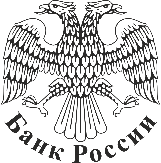 Лизинговая компания
Корпорация в случае принятия положительного решения о предоставлении Поручительства направляет в Банк России подписанные со стороны Корпорации договоры поручительства.
4
₽
5
Банк России, в случае принятия Корпорацией положительного решения о предоставлении Поручительства, предоставляет кредит Уполномоченному банку в сроки, указанные в Заявлении на предоставление кредита (в Заявлении должна быть указана дата предоставления кредита Банка России, наступающая не раньше, чем через 5 рабочих и позднее, чем через 10 рабочих дней с даты фактического поступления Заявления в Корпорацию).
5
1.2
Уполномоченный банк в течение 3-х рабочих дней с даты получения уведомления о размере вознаграждения осуществляет оплату вознаграждения.
6
17
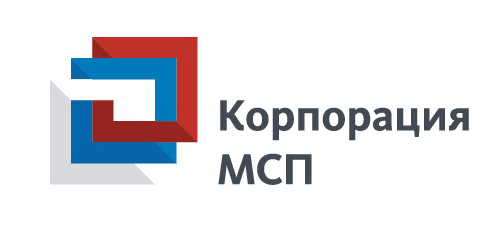 Особенности получения кредитов Банка России при кредитовании организаций, управляющих объектами инфраструктуры поддержки субъектов МСП
Проект – строительство (реконструкция) объекта недвижимого имущества, предназначенного для предоставления в аренду, субъектам МСП – резидентам объектов инфраструктуры поддержки субъектов МСП, реализуемый конечным заемщиком – организацией, управляющей объектами инфраструктуры поддержки МСП.
Конечный заемщик – подтверждает наличие документов и (или) заключенных соглашений (соглашений о намерениях) с субъектами МСП, планирующими стать резидентами объектов инфраструктуры поддержки субъектов МСП, подтверждающих передачу в аренду субъектам МСП не менее чем 20% общей площади помещений объектов, строительство (реконструкция) которых будет осуществлено за счет средств Программы стимулирования
Субъект Российской Федерации, заключает Соглашение с организацией, управляющей объектами инфраструктуры поддержки субъектов МСП, в связи с предоставлением такой организации финансовых и иных мер поддержки
1
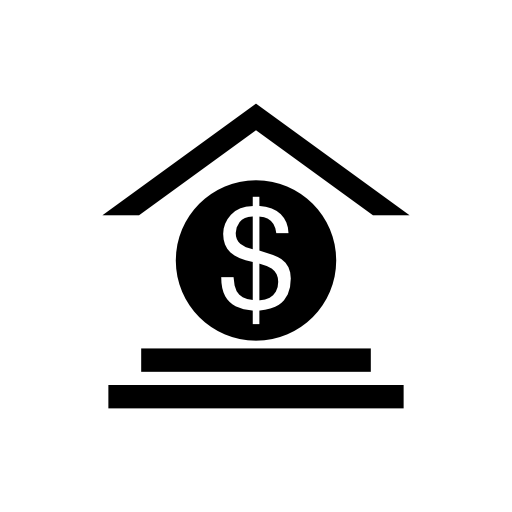 Субъект Российской Федерации, заключает Соглашение о взаимодействии с Корпорацией, в связи планируемым или заключенным соглашением с  организацией, управляющей объектами инфраструктуры поддержки субъектов МСП
2
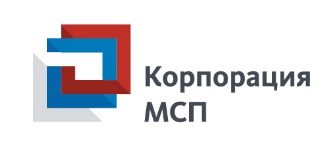 2
₽
Субъект МСП - арендатор
3
Уполномоченный Банк, предоставивший кредит Конечному заемщику, обращается в Корпорацию с просьбой предоставить поручительство за уполномоченный банк перед Банком России
Субъект Российской Федерации
6
7
Конечный заемщик, компания, осуществляющая  управление объектами инфраструктуры поддержки субъектов МСП, обращается в Уполномоченный  Банк за получением финансирования на реализацию Проекта
4
Корпорация в случае принятия положительного решения о предоставлении Поручительства направляет в Банк России подписанные со стороны Корпорации договоры поручительства
Уполномоченный Банк предоставляет кредит организации, управляющей объектами инфраструктуры поддержки субъектов МСП. Уполномоченный Банк самостоятельно осуществляют проверку Конечного заемщика и соответствия требованиям Программы стимулирования
Уполномоченный банк
9
3
5
Банк России, в случае принятия Корпорацией положительного решения о предоставлении Поручительства, предоставляет кредит Уполномоченному банку
6
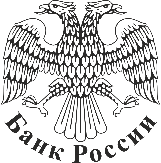 4
5
Конечный заемщик – Управляющая компания
7
₽
9
8
8
Уполномоченный Банк, предоставивший кредит Конечному заемщику, Субъект Российской Федерации, заключает Соглашение с организацией, управляющей объектами инфраструктуры поддержки субъектов МСП, осуществляют мониторинг конечного заемщика в соответствии с Регламентом
1
9
18
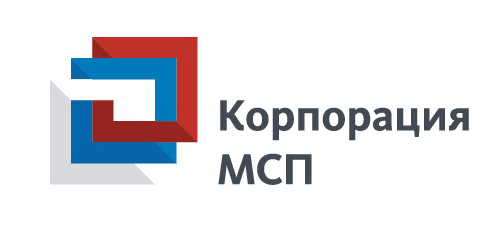 Требования к проектам, участникам и заемщикам при кредитовании организаций, управляющих объектами инфраструктуры поддержки субъектов МСП
19
Программа Инвестиционный лифт
• Инвестиционный лифт (ИЛ) – программа, нацеленная на оказание поддержки компаниям и инвестиционным проектам в сфере несырьевого экспорта 
• В рамках ИЛ организовано взаимодействие Федеральной корпорации по развитию малого и среднего предпринимательства (КМСП), Российского фонда прямых инвестиций (РФПИ), Фонда развития промышленности (ФРП) и Российского экспортного центра (РЭЦ) для оказания финансовой и нефинансовой поддержки участникам программы
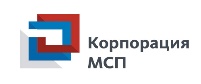 £
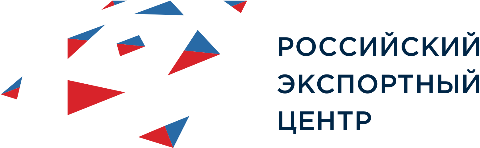 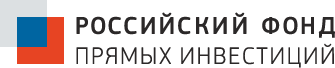 ₽
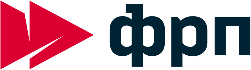 Ключевые требования к проектам
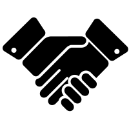 €
Возможная роль участников
Параметры финансирования
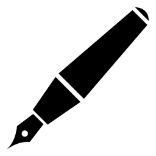 20
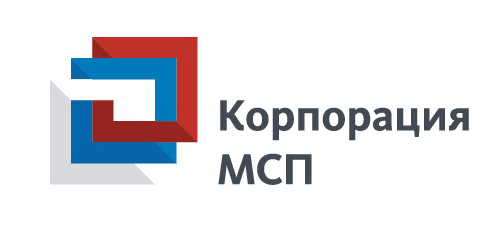 Акционерное общество «Федеральная корпорация по развитию малого и среднего предпринимательства»

Москва, Славянская площадь, д. 4, стр. 1, тел. +7 495 698 98 00
www.corpmsp.ru, info@corpmsp.ru.